Workshop: Go for entrepreneurship instead of employment
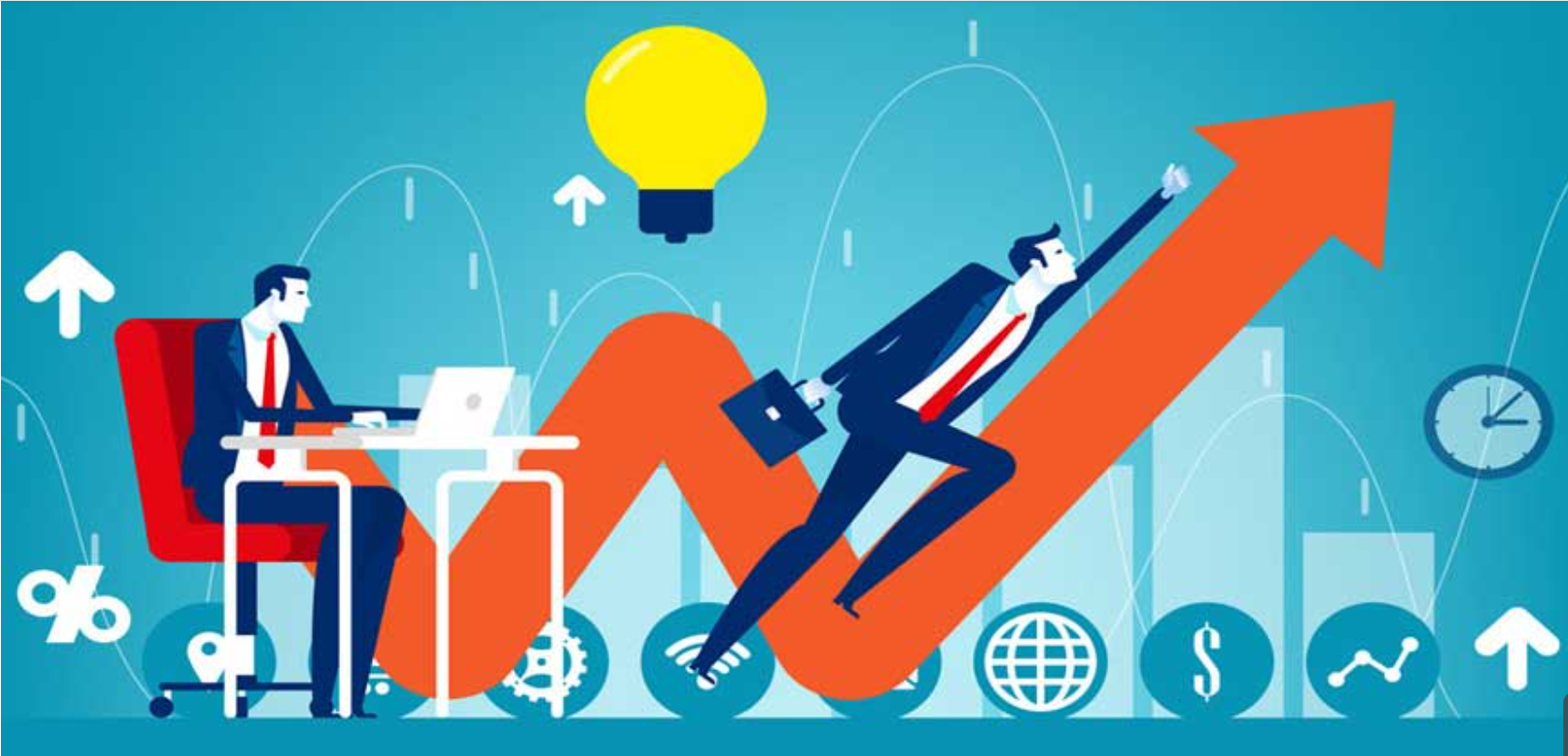 Oslo, 
25 Nov. 2021
02.11.2022
Sett inn presentasjonstittel via toppmeny "Sett inn - Topptekst og bunntekst"
2
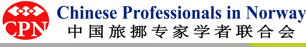 Introduction to CPN& the project
Dr. Xiuhua Zhang
Oslo, 3rd November
Project: Go for a job or en entrepreneur?
Funded by Oslo Kommunen Bydel for 2022

Background
Different choices/opportunities for immigrants/working labors to work with their carriers
Post Covid-19 pandemic and war
How to make the right carrier options when you have a business idea, but still working in a company?

Aim
Learn the knowledge about the job and entrepreneurship
Make an analysis of thoughts behind the carrier options
Two groups: job seekers and entrepreneurs
Share experiences with others
Employees
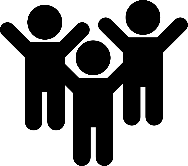 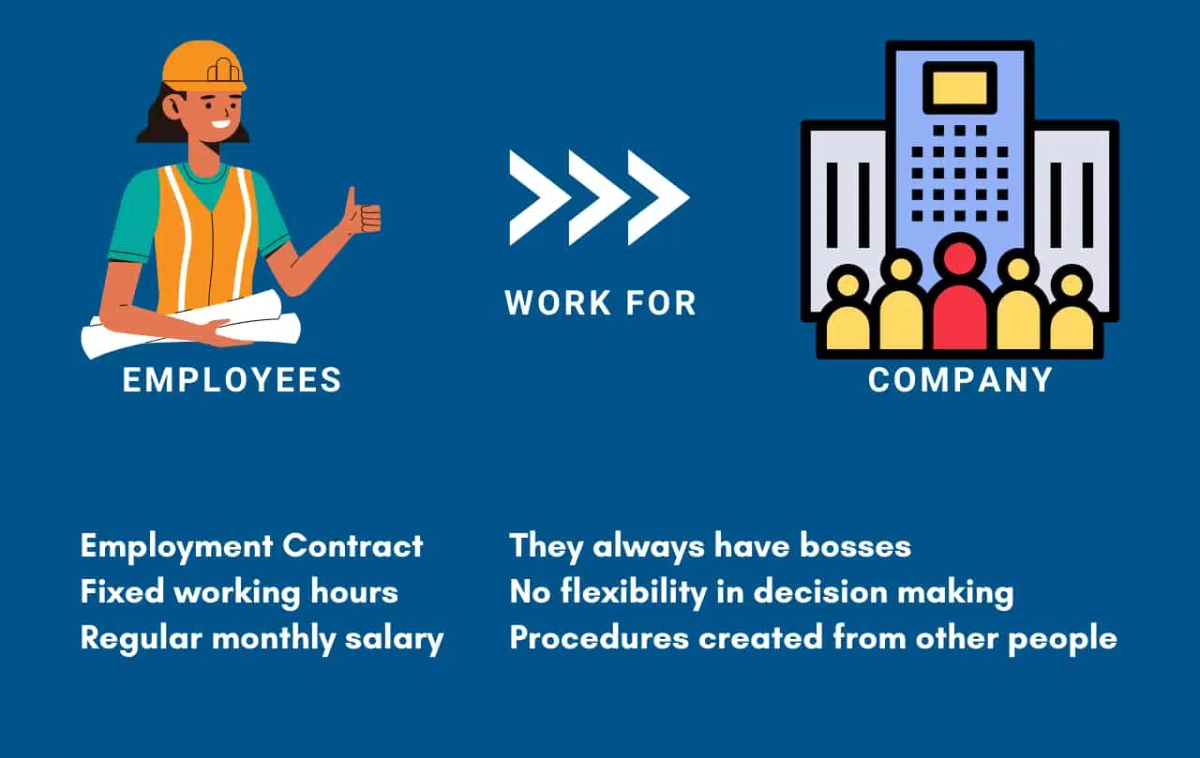 [Speaker Notes: Employment is when you work for another company, have an employment contract, fixed working hours, and a regular monthly salary. As an employee, you will have bosses, so there is no flexibility in the decision-making process. Also, you will work according to procedures created by other people.]
Self-Employees
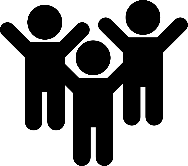 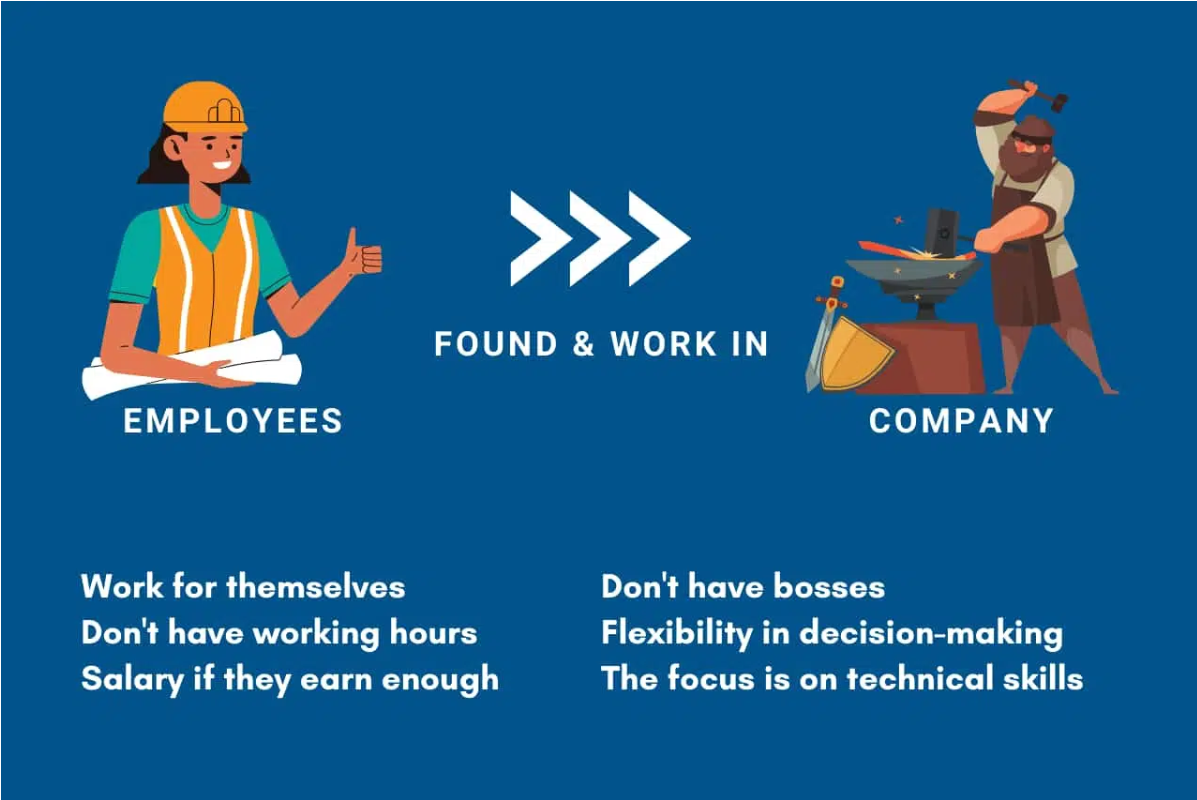 [Speaker Notes: Self-employment is a business that provides a job for you as a business owner. You are working for yourself without defined working hours. The only boss, in that case, will be your customers, but you will have flexibility in the decision-making process. The focus is on your technical skills.]
Entrepreneurship
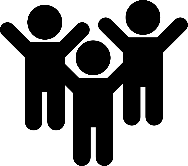 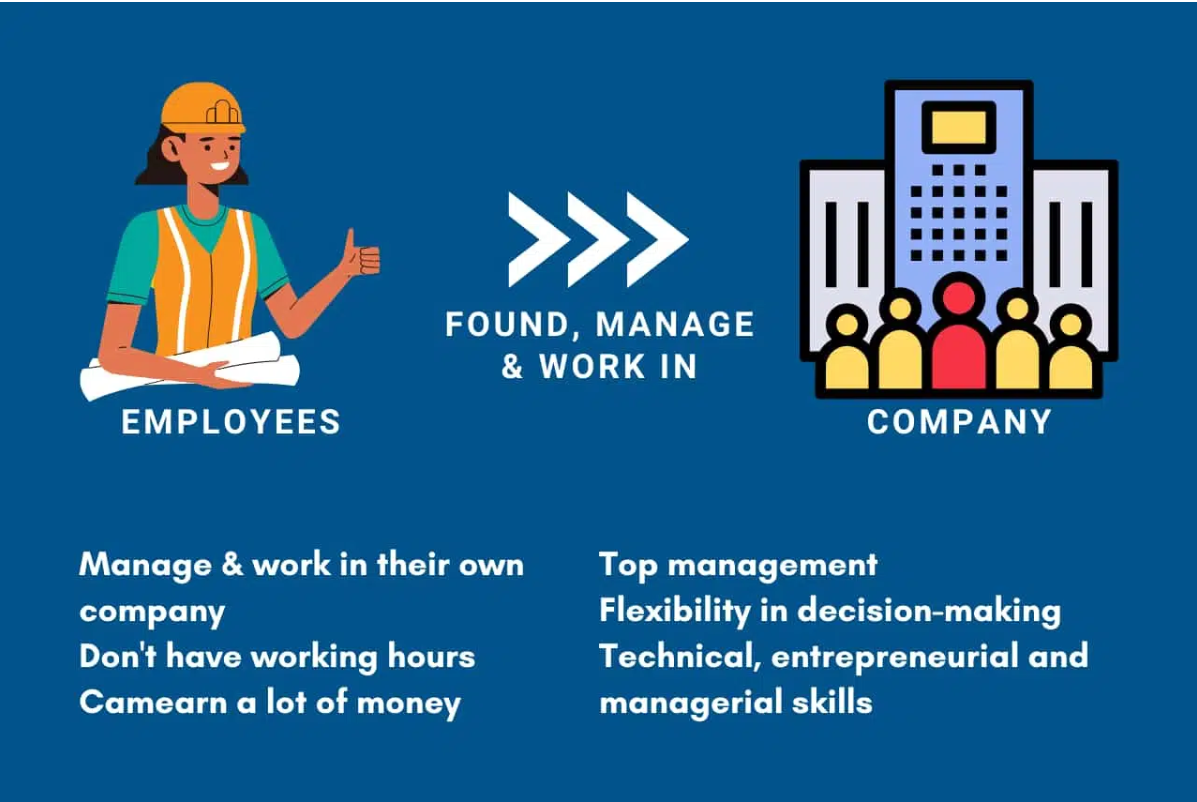 [Speaker Notes: Entrepreneurs create a business that requires a team of people and more resources that the entrepreneur will adequately manage. You will manage and work for your own company without defined working hours as an entrepreneur. You will be in the top management with the highest possible flexibility in the decision-making process. As an entrepreneur, you will need technical, entrepreneurial, and managerial skills.]
Characters of entrepreneurship
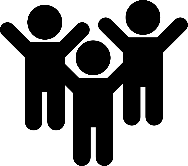 Project activities
Workshop 1: Go for entrepreneurship instead of employment, 3rd November
One-to-One supervising on CV and job application by request: Please register you by ticking your name at list
Gathering 1: 13 Nov. Sunday, In cooperation with Student association, UiO
Workshop 2: About job seeking, 3rd December?
Gathering 2: Visit NIO Oslo, Date to be decided soon.
Questionaries, Analysis and report 

 More information via mail and website  
Register you at workinginnorway.no
Introduction to CPN& the project
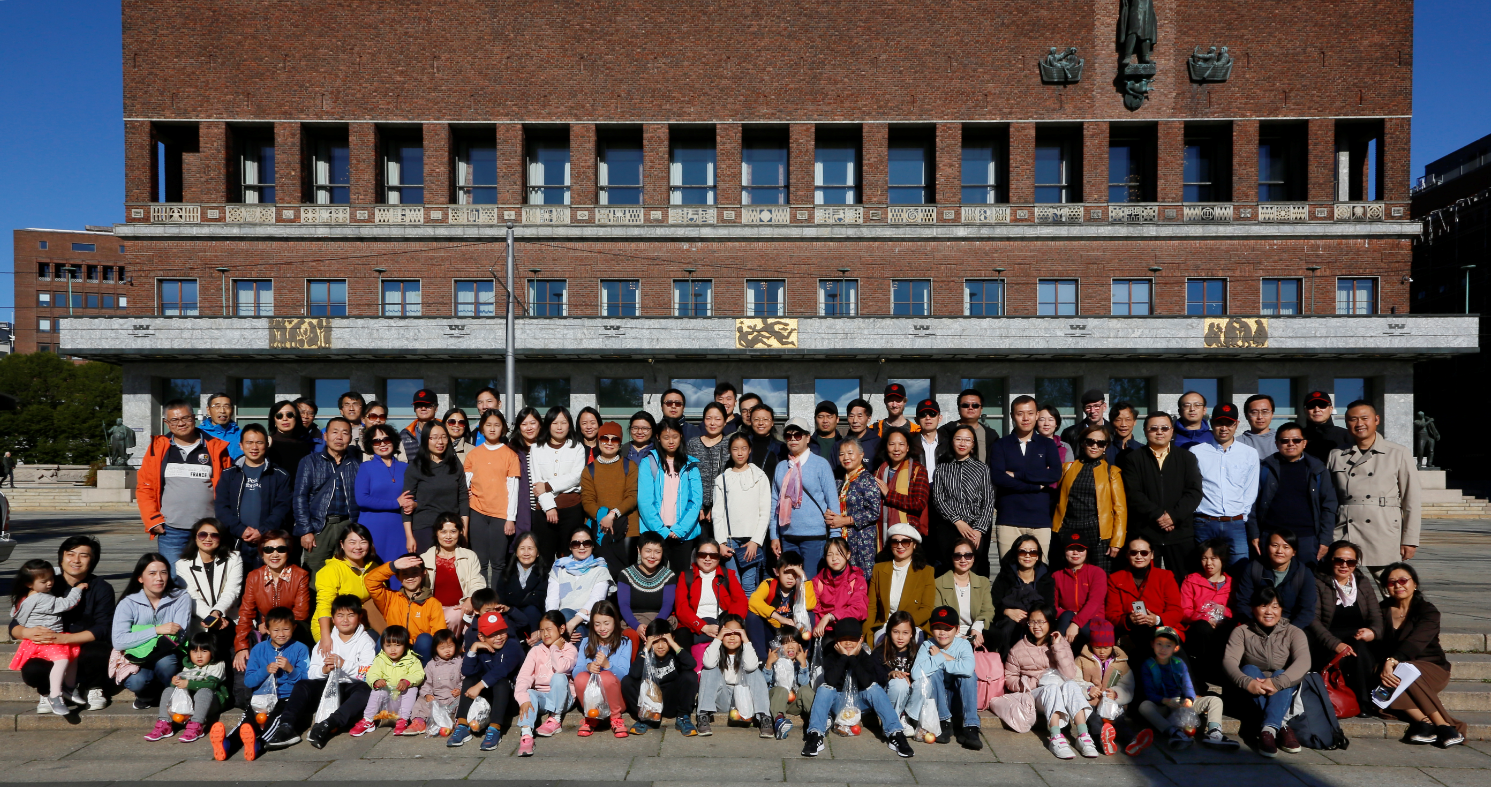 Dr. Xiuhua Zhang
Oslo, 3/11 2022
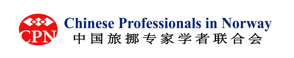 CPN- Gather professionals and talents together & develop multiple exchange and collaboration
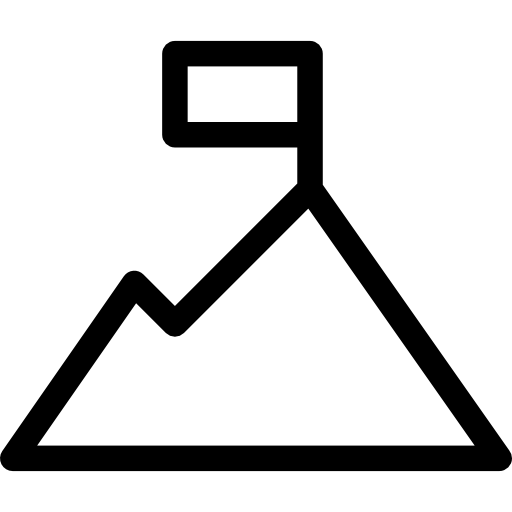 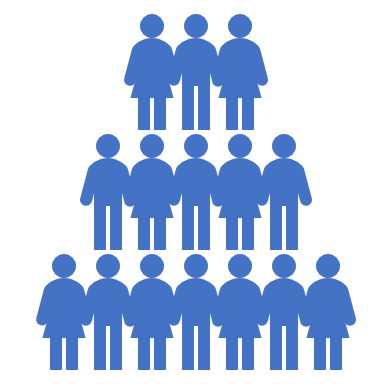 To provide a professional platform and enhance communication among Chinese living in Norway and facilitate fellow members’ career advancement and academic achievement 
To promote mutual understanding and friendship between people of Norway and. 
To enhance communications and cooperation between Norway and China in areas such as: culture and education, business and economy, science and technology, social development, etc. 
To provide consulting services for relevant organizations and enterprises in China and Norway. 
To promote cultural diversity and encourage active integration of the immigrants into the Norwegian society based on the  abiding Norwegian laws and regulations.
What we do?
1
Developing social/professional network
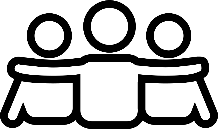 2
Sharing information/knowledge
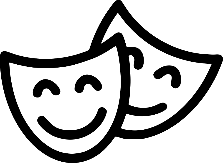 3
Innovation and Entrepreneurship
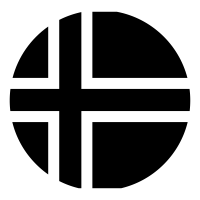 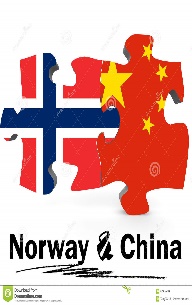 4
Promoting and connecting collaboration between China and Norway
Profile of CPN
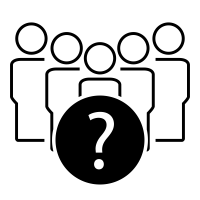 A Professional Association established in Oct. 2003 (CPN for short, cpn2003.no)
CPN membership requires degrees of higher education and Chinese roots 
Over 1500 registered members: One academician, 4 professors, 1/4 PhD/Dr.degree，1/2 master degree and rest bachelor; including student membership
Major and scientific background: all subjects,  i.e., nature science, medicine, engineering, art design, social science etc. IT and economy/finance dominated
Working in all kinds of organizations: public and private sectors; universities/colleges, research institutions, and companies, self-employees etc.  
CPN Junior Club 
Running Competence Center for Immigrants since 2013 supported by IMDI and Oslo Kommunen
‘Top 10 Immigrants 'award: Five CPN’s members awarded in 2005，2008，2009, 2011 and 2012
Give us your reason for being an entrepreneur , your feedback is important!
CPN website
QR code
cpn2003.no &

workinginnorway.no
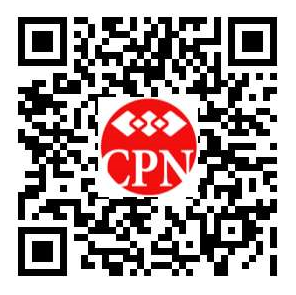